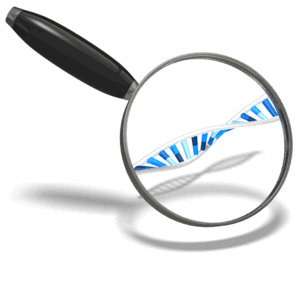 National 5 Biology Unit 1 – Cell Biology
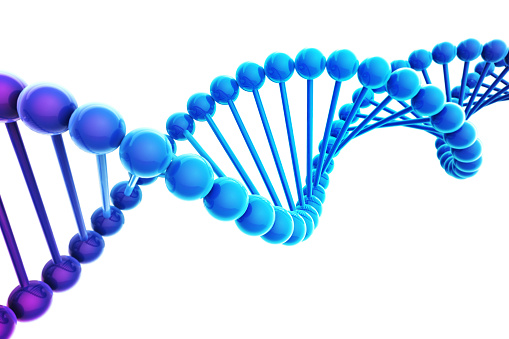 Section 8 – Controversial Biological Procedures
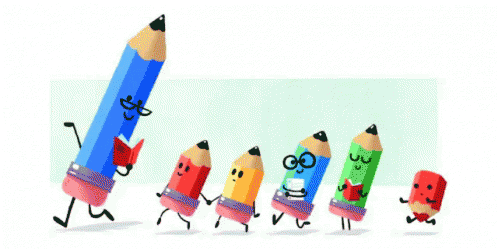 We will be learning to…
Describe what a controversial biological procedure is 
Give examples of controversial biological procedures
Describe what gene therapy is
State why gene therapy is controversial 
Describe what pharming is
State why pharming is controversial 
Describe what transgenic animals and plant are
State why transgenic animals and plants are controversial
Investigate a controversial biological procedure of your choice
What are Controversial Biological Procedure?
Cloning
Since the 1980’s, advances in scientific knowledge and techniques and increasing computing power, coupled with decreasing analysis costs, have made possible biological procedures that only a few decades ago would have been classed as science fiction.

Some of these procedures have made headlines in the newspapers and television and have not always been universally welcomed by the public.
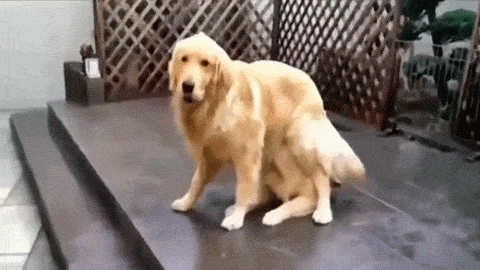 Examples of Biological Procedures
Genetic Engineering
Gene Therapy
Pharming
Cloning
Genetically Modified Food
Transgenic  Plants
Transgenic Animals
What is Genetically Modified Food?
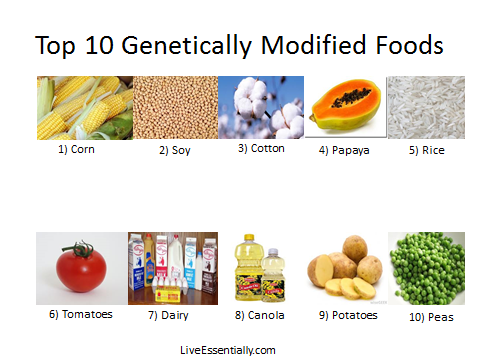 The first controversial procedure to really grab the public’s attention was genetically modified foods or GM foods, also called food from Genetically Modified Organisms or GMO. The main reason is for resistance to herbicides (weedkillers).
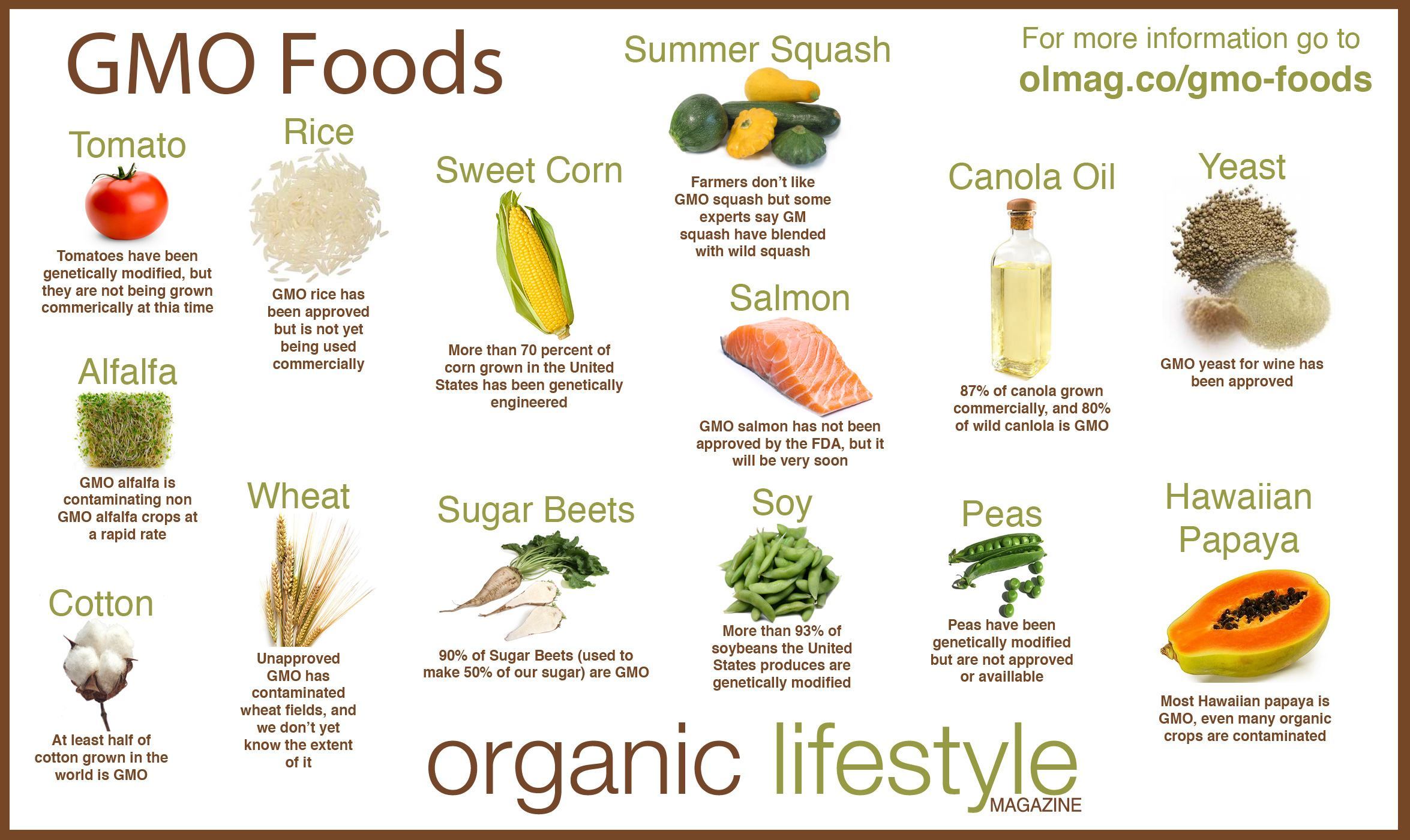 GM Food. Good or Bad?
The media compared this to creating the Frankenstein monster and called the early modified plants “Frankenfoods” and implied that scientists were “playing God” and interfering with nature.
This created unease among the public and GM foods were removed from sale in Europe but not in the USA where agribusiness has more political power and influence.
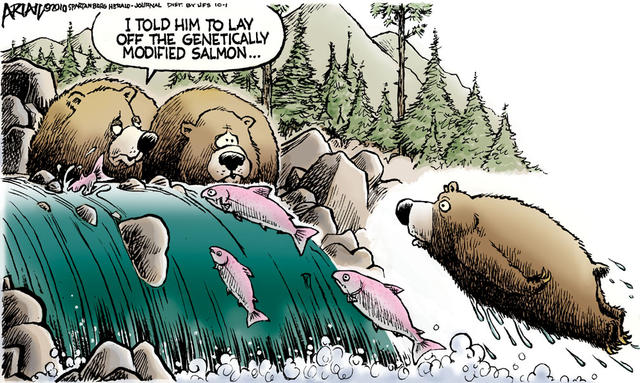 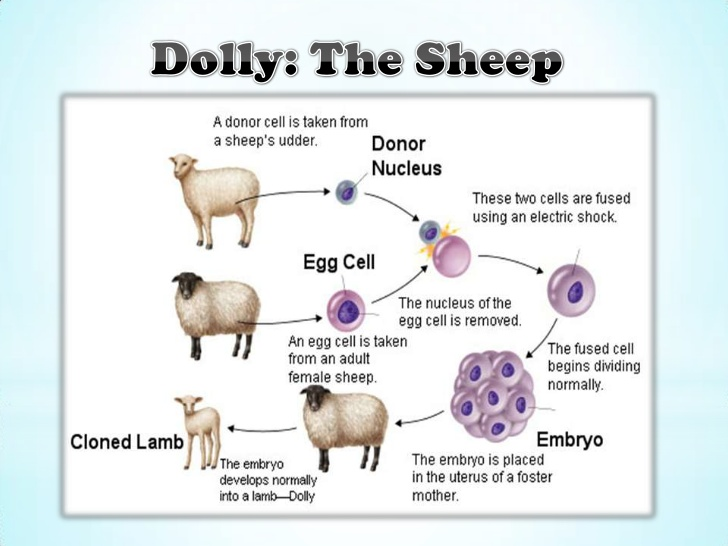 Cloning
Dolly was a female domestic sheep, and the first mammal cloned from an adult somatic cell, using the process of nuclear transfer.
Dolly was euthanised because she had a progressive lung disease and severe arthritis. A Finn Dorset such as Dolly has a life expectancy of around 11 to 12 years, but Dolly lived 6.5 years
https://www.youtube.com/watch?v=tELZEPcgKkE
What is Gene Therapy?
Gene therapy is the treatment of disease by the transfer of genetic material (DNA) from one individual to another.
This has the potential to cure genetic diseases like cystic fibrosis. 
Problems include: getting the gene into the target tissue, e.g. the lungs and getting the gene switched on once in the target cells.
Use of Gene Therapy
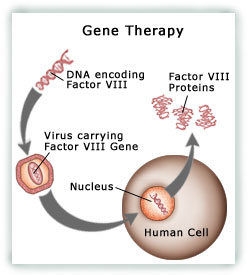 Gene therapy has had limited success so far and current research is aimed mainly at cancer treatment.
Embryo Screening and Treatment
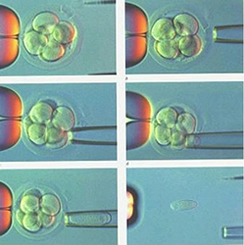 Treatment of eggs/sperm or pre-implantation embryos to cure diseases before the baby grows is another controversial area.
Removal of cell from pre-implantation embryo
Why is Gene Therapy Controversial
What is Pharming?
Pharming is a new development where animals or plants are genetically engineered to produce proteins with medical uses.
The protein can be delivered to the body by eating the plant or by purifying the protein from milk.
This process could potentially be cheaper than growing conventional genetically engineered microbes by about 70%.
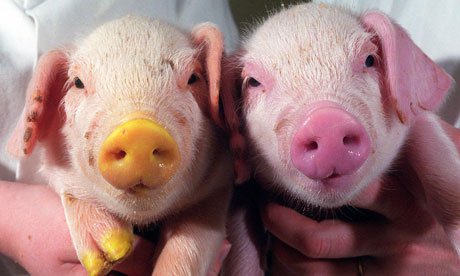 https://www.youtube.com/watch?v=B0zT9CN3-50
Uses of Pharming
Insulin for diabetes
Various vaccines for hepatitis, cholera, flu etc.
Anti-clotting agents for heart attacks
β - Carotene enhanced rice to treat night blindness (Golden rice)
Why is Pharming Controversial?
What are Transgenic Animals and Plants?
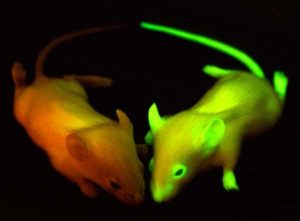 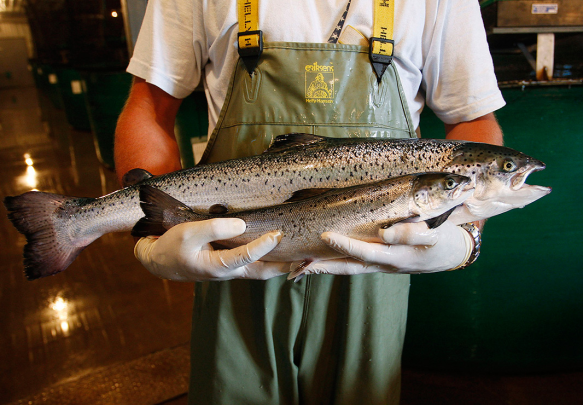 GMOs, also called transgenic animals and plants, are living organisms that have DNA inserted from another organism.
This DNA may give the recipient organism resistance to disease, make it more tolerant to drought, may make it grow bigger, take longer to go off once picked, or any number of different properties.
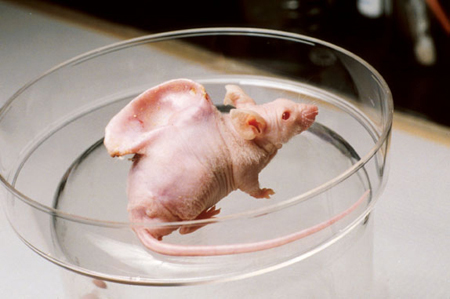 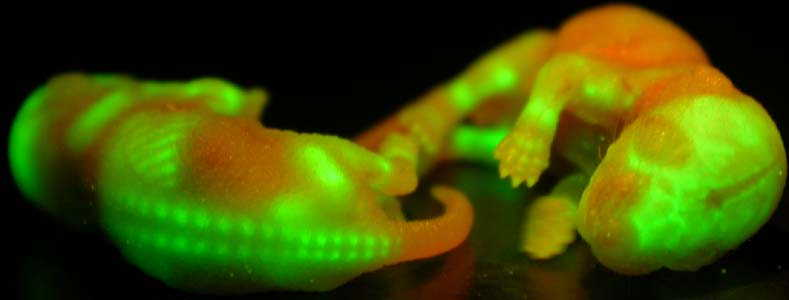 Why are Transgenic Animals and Plants Controversial?
Success Criteria
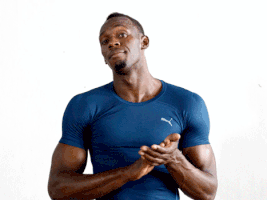 I can describe what a controversial biological procedure is 
I can give examples of controversial biological procedures
I can describe what gene therapy is
I can state why gene therapy is controversial 
I can describe what pharming is
I can state why pharming is controversial 
I can describe what transgenic animals and plant are
I can state why transgenic animals and plants are controversial
I can investigate a controversial biological procedure of your choice
By the end of this section you should be able to:
Revision Questions
Jobs slide
Geneticist
Microbiologist
Nanobiologist